MAPA SVĚTA
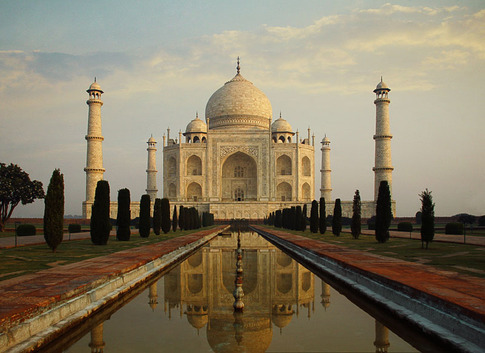 ASIE
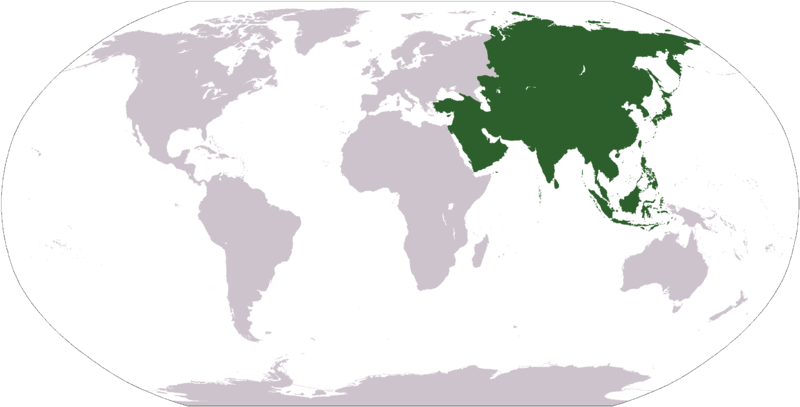 Asie – základní údaje
Největší světadíl (8,6% povrchu Země, 29,9% souše)
Nejlidnatější – cca 4 mld. (60% populace)
½ obyvatel – do 20 let
Hlavně S a V polokoule
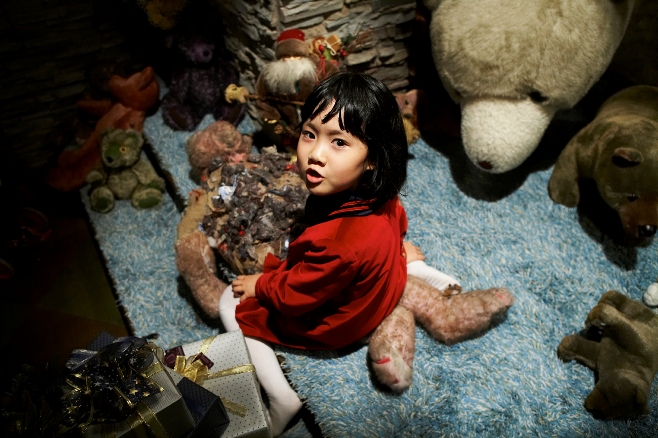 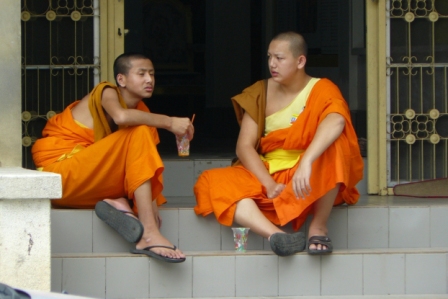 Geografické rekordy
Nejvyšší hora: Mount Everest - 8850 m 
Nejdelší řeka: Chang Jiang - 6379 km (Čína) (3. nejdelší řeka světa) 
Největší ostrov: Kalimantan (=Borneo)
  (3. největší ostrov světa)
Největší jezero: Kaspické moře 
Největší poloostrov: Arabský poloostrov
Nejlidnatější stát: Čína – 1,3 mld.
Největší stát: Rusko
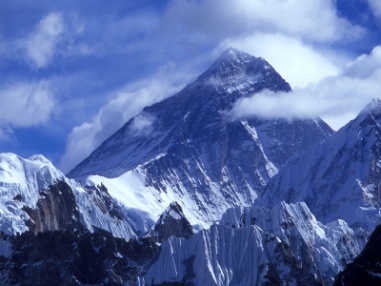 Regiony
Jihozápadní
Střední
Severní
Východní
Jihovýchodní
Jižní
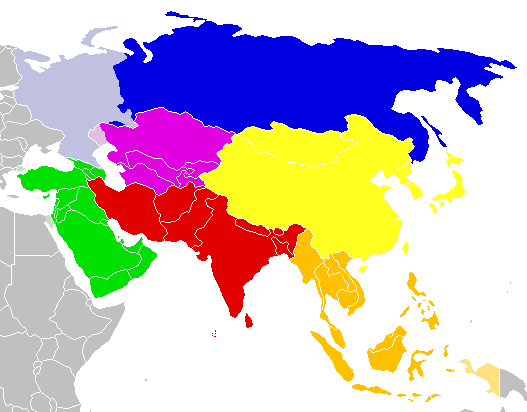 Problém drog
Zlatý trojúhelník
oblast na pomezí Barmy, Thajska a Laosu (Vietnam)
známá především výrobou opia a následně heroinu
Zlatý půlměsíc
Írán, Afgánistán, Pákistán
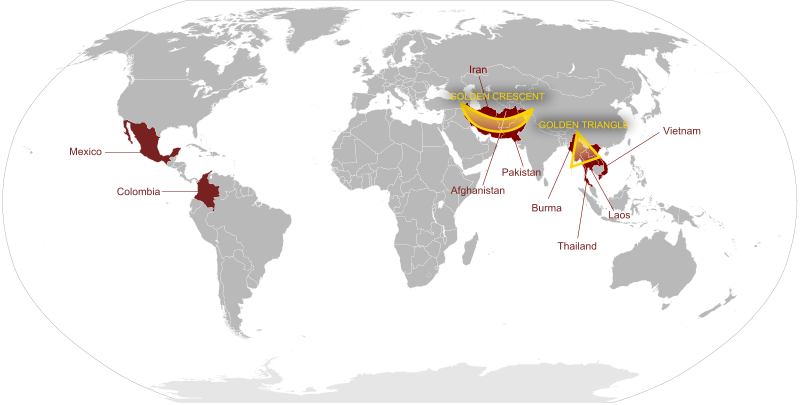 Konflikty
Tibet vs. Čína
Izrael vs. Palestina
Čečensko
USA vs. Irák
USA vs. Afgánistán
Kašmír – Pákistán vs. Indie
Zvláštní administrativní zóny Čínské lidové republiky – Hongkong, Macao, Tchajvan
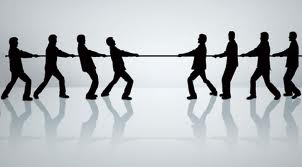 Organizace
APEC (Asijsko-pacifická ekonomická spolupráce)

LIGA ARABSKÝCH STÁTŮ

ASEAN (Sdružení států JV Asie)

OPEC
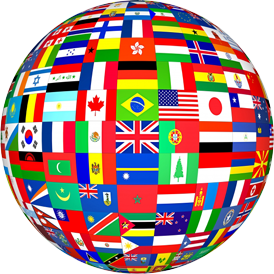